DESMISTIFICANDO Inteligência Artificial PARA BIBLIOTECÁRIOS
Tiago Rodrigo Marçal Murakami – 03/2024
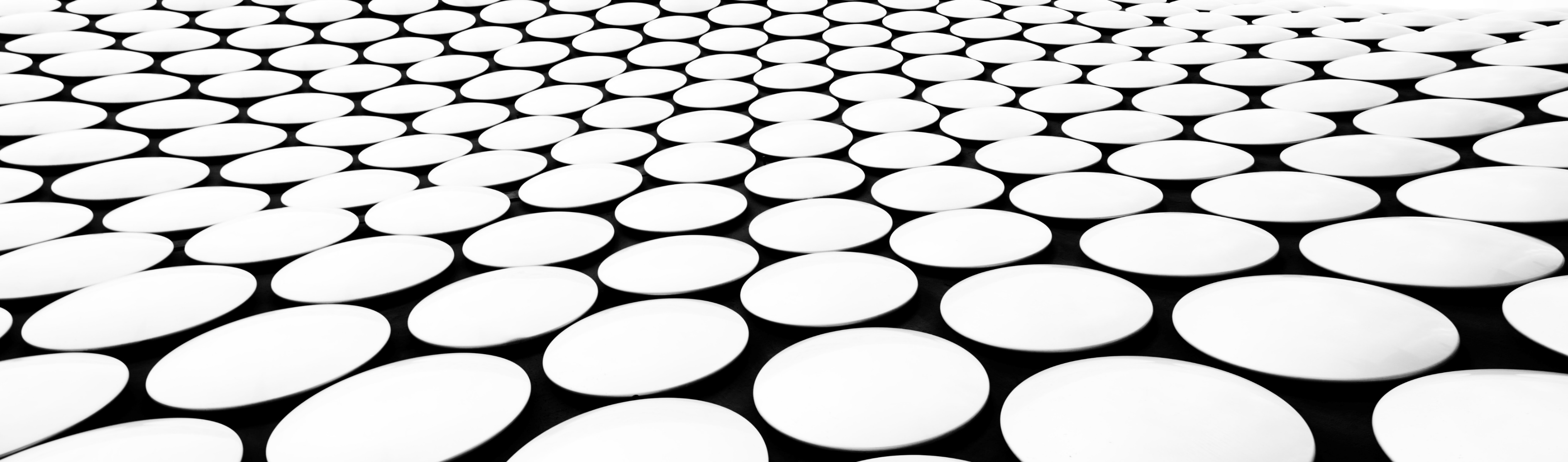 IA está na nossa vida a muito tempo
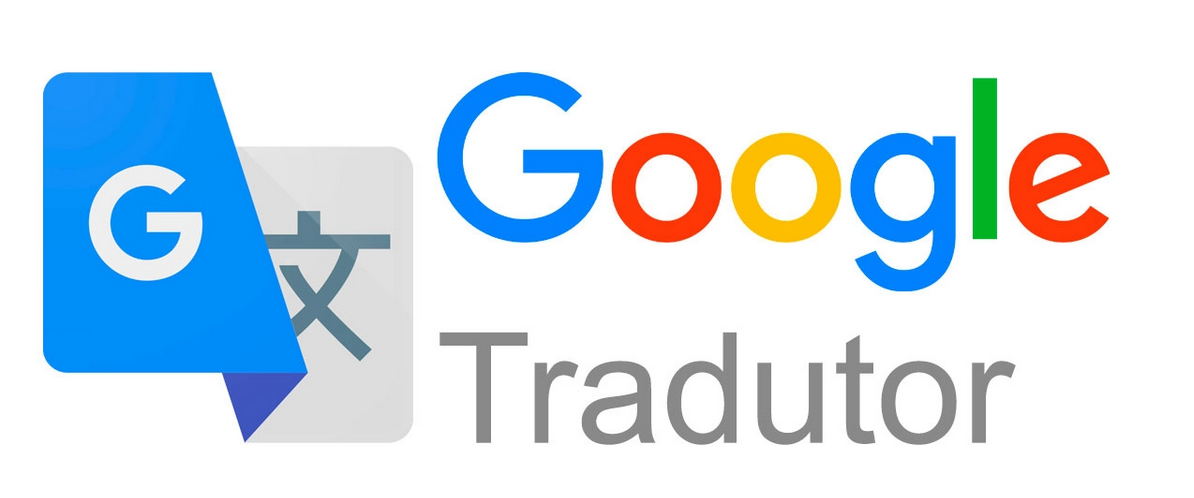 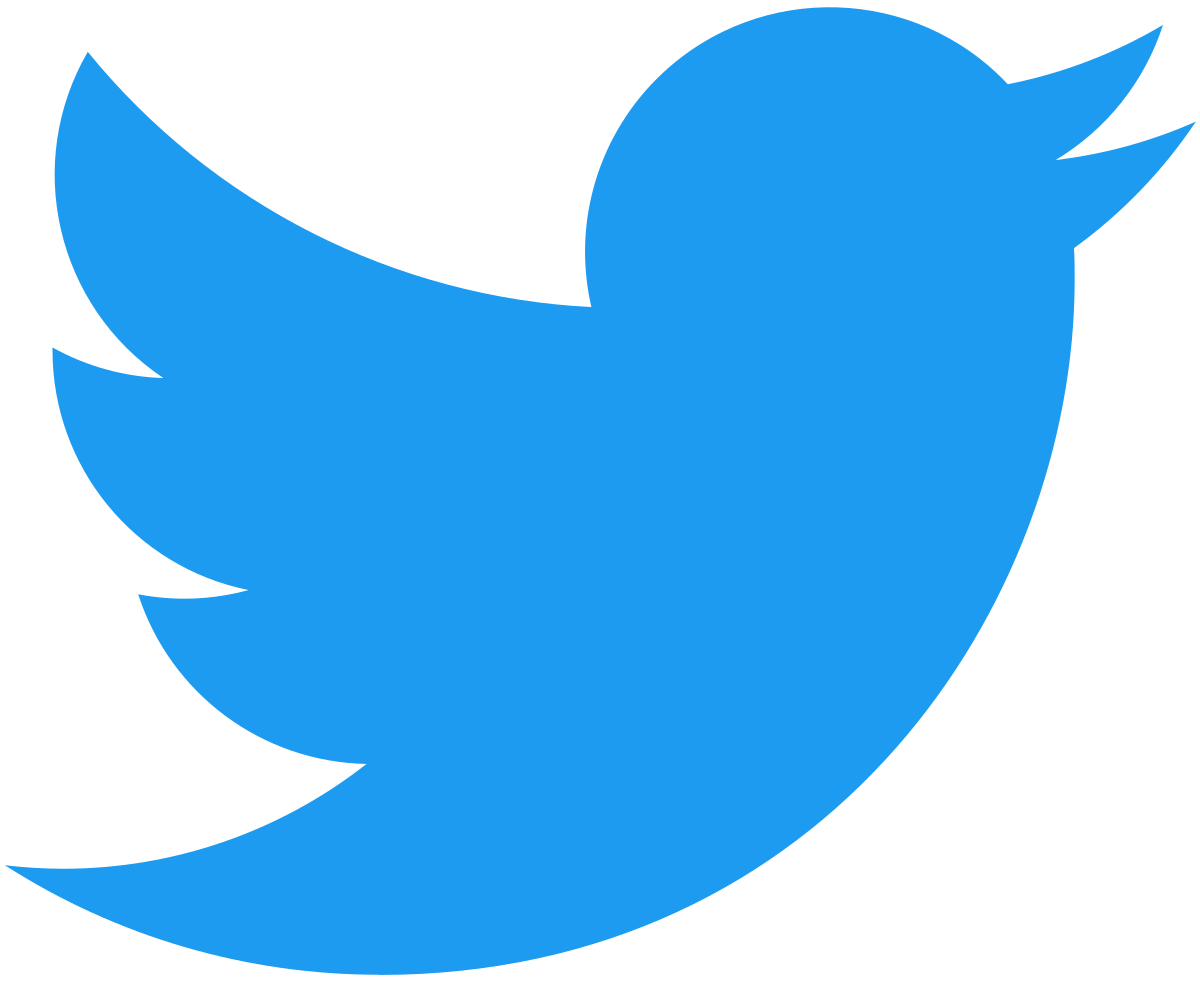 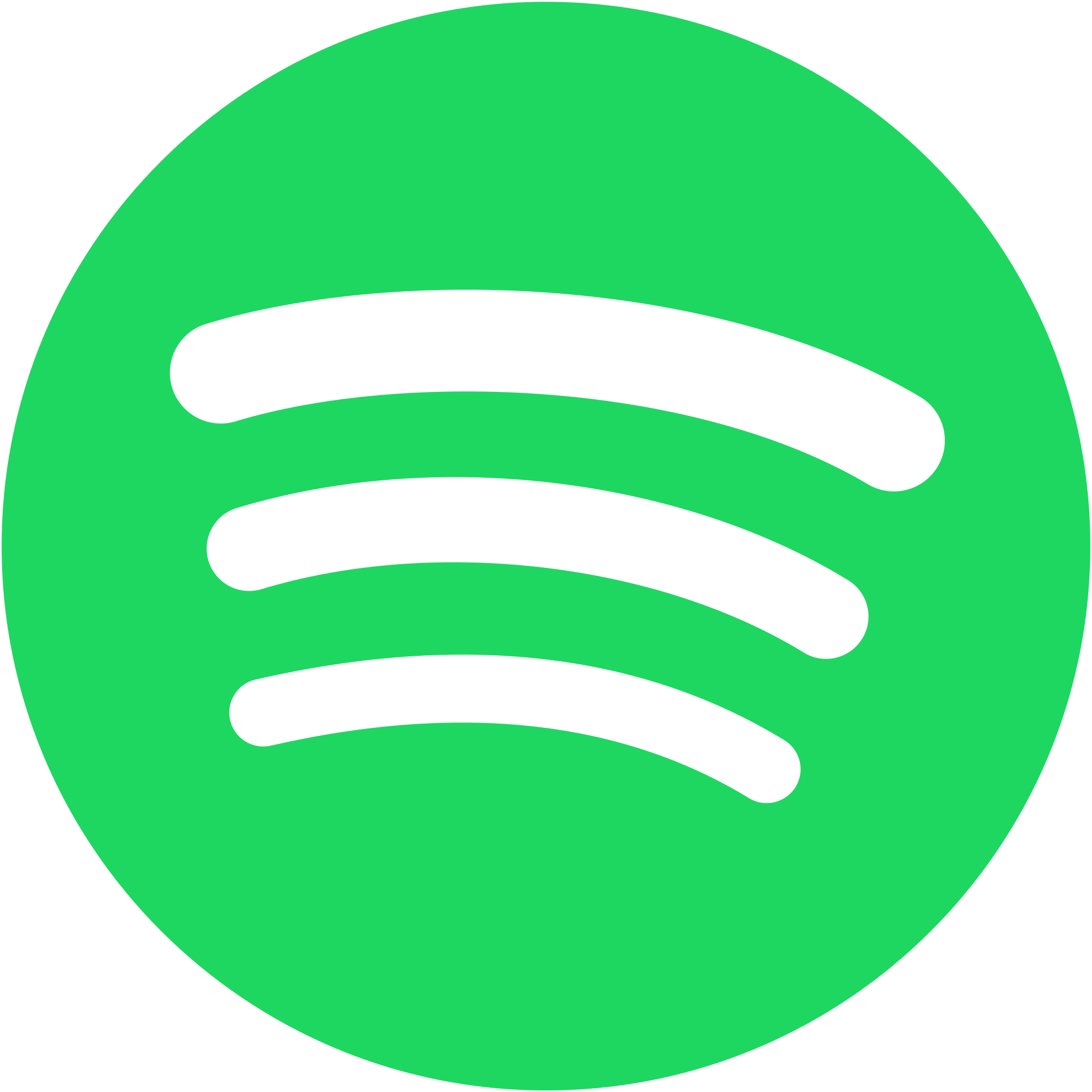 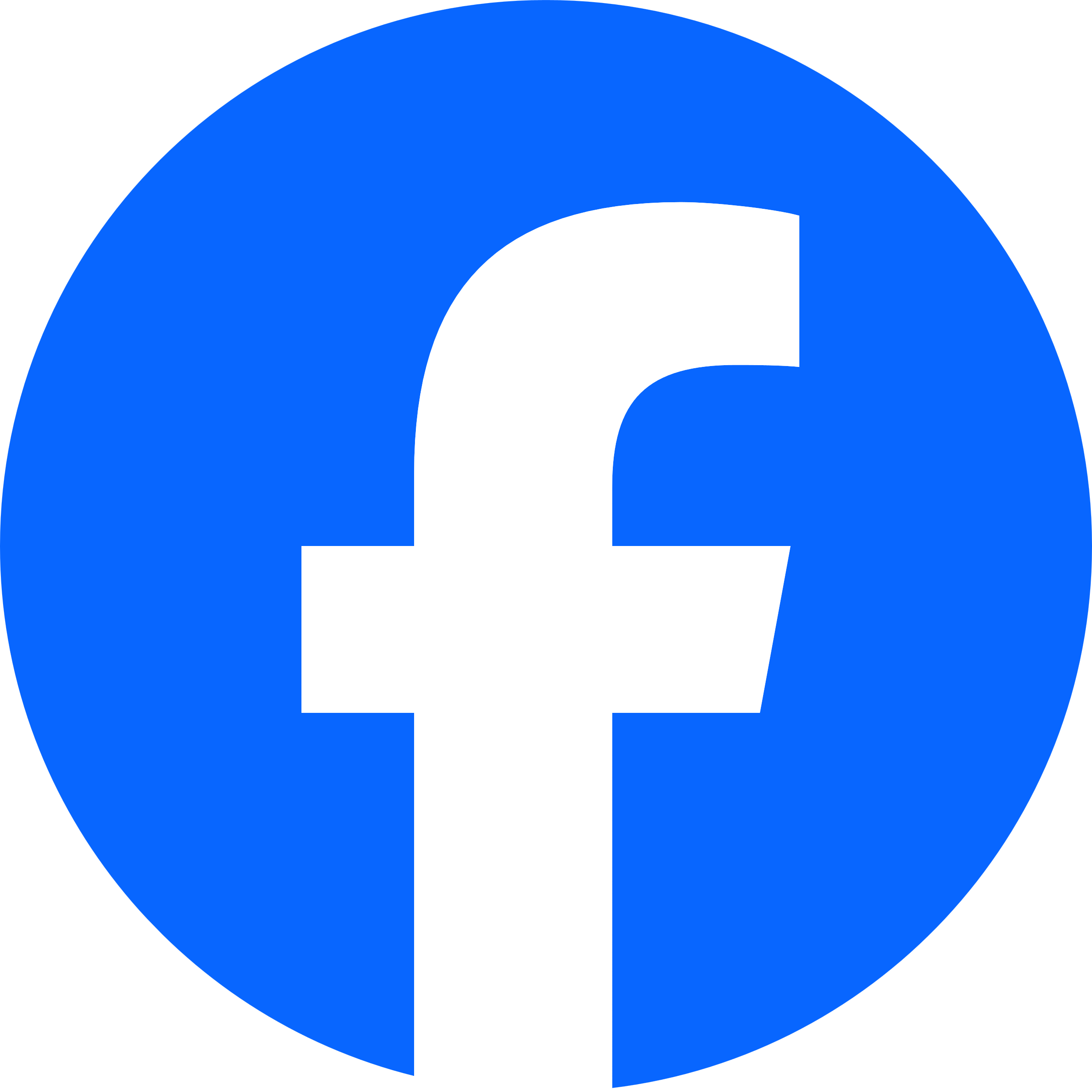 20/03/2024
IA nas nossas mãos
20/03/2024
Machine Learning e Deep Learning vs. Large Language Models
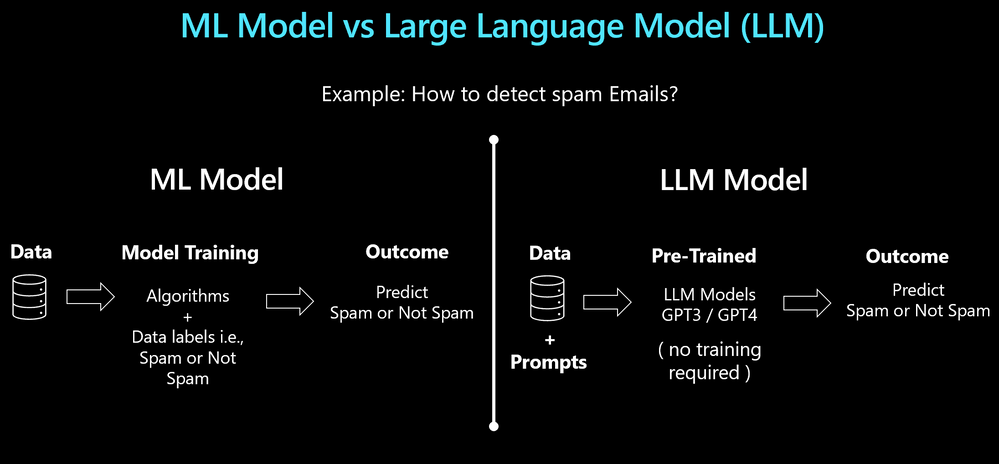 IA
Machine Learning
Deep Learning
IA Gerativa
Large Language Models
Fonte: https://techcommunity.microsoft.com/t5/ai-machine-learning-blog/an-introduction-to-llmops-operationalizing-and-managing-large/ba-p/3910996
20/03/2024
Machine Learning vs Deep Learning
Fonte: https://blog.bismart.com/en/difference-between-machine-learning-deep-learning
20/03/2024
Atenção é tudo que você precisa
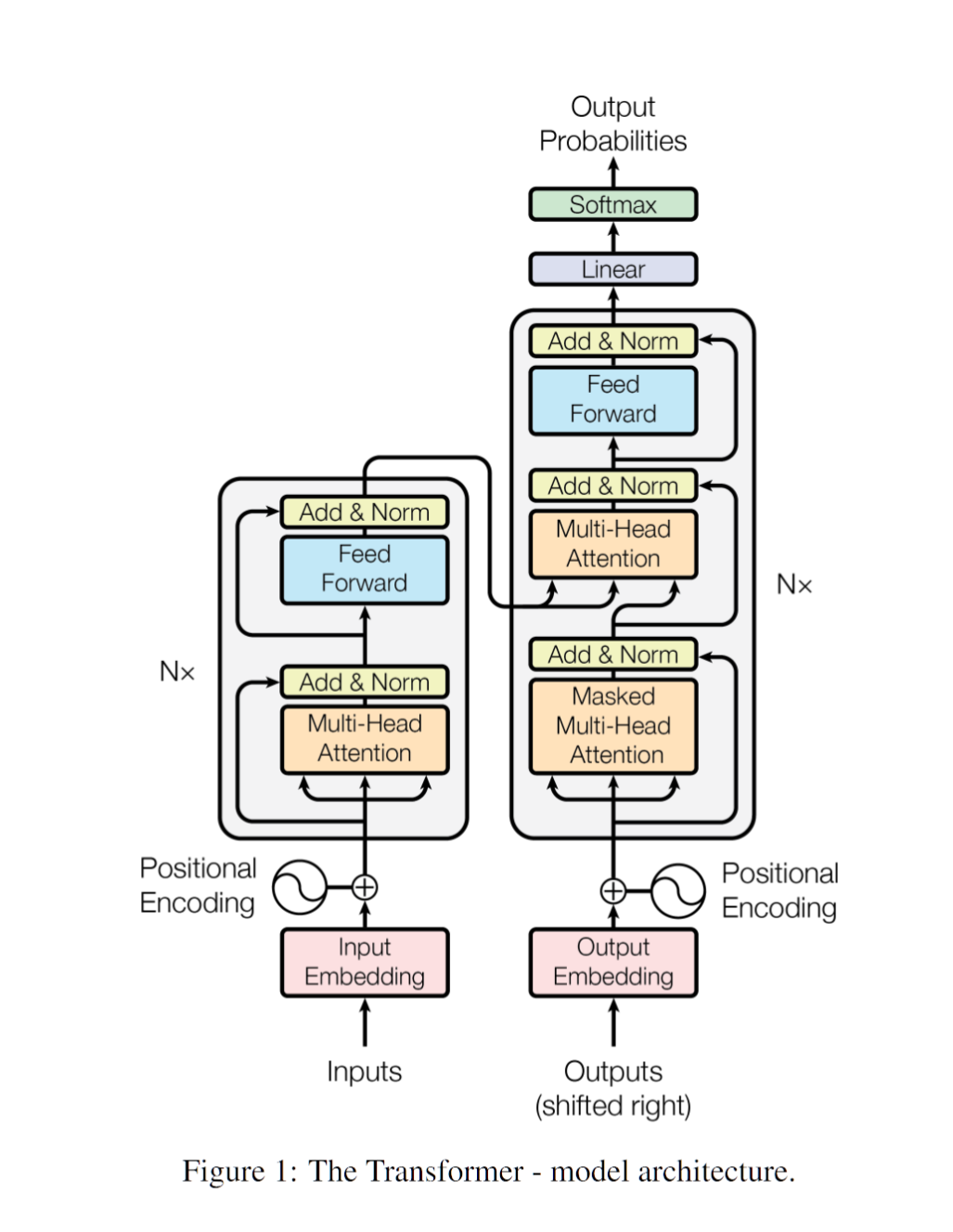 20/03/2024
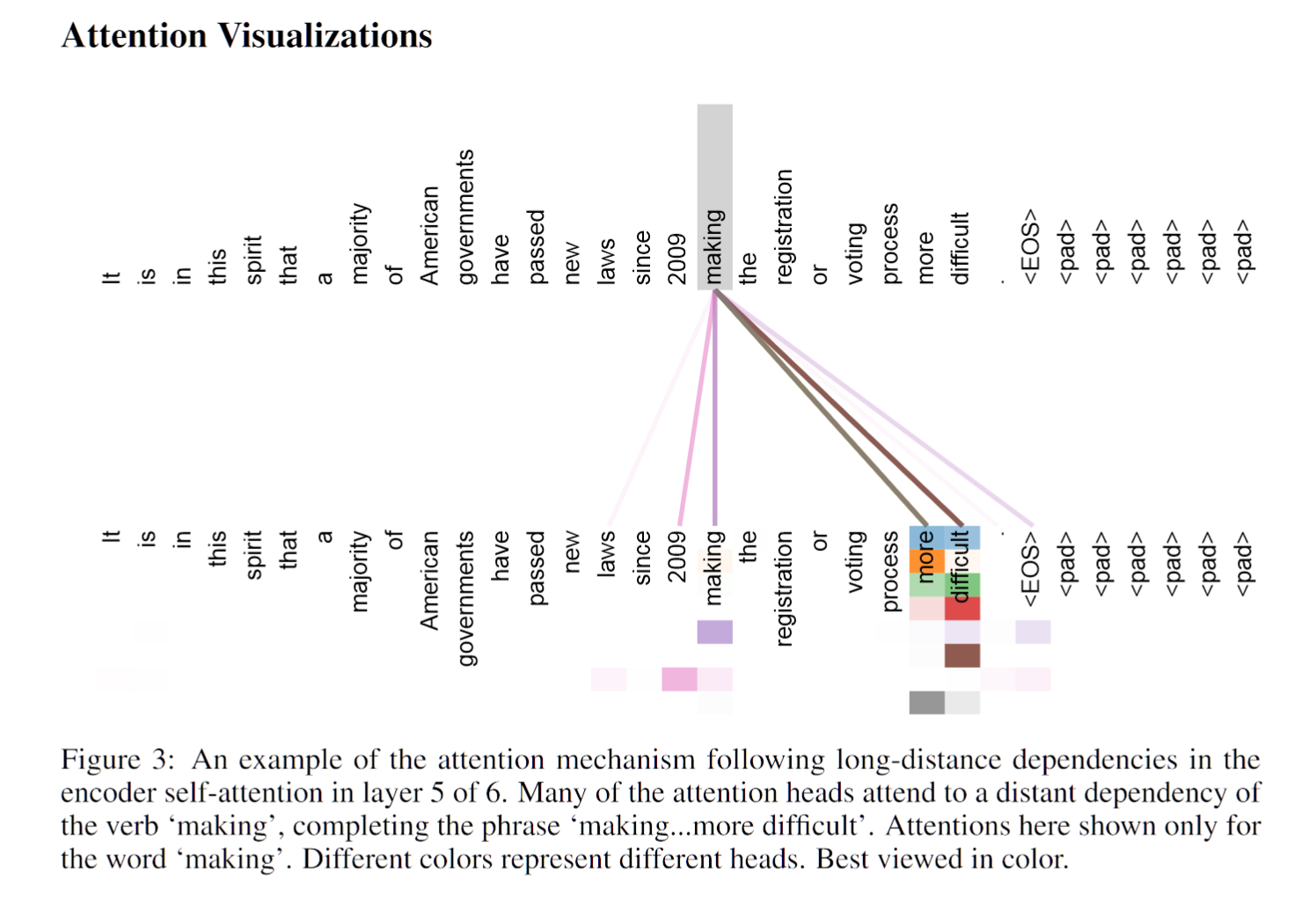 20/03/2024
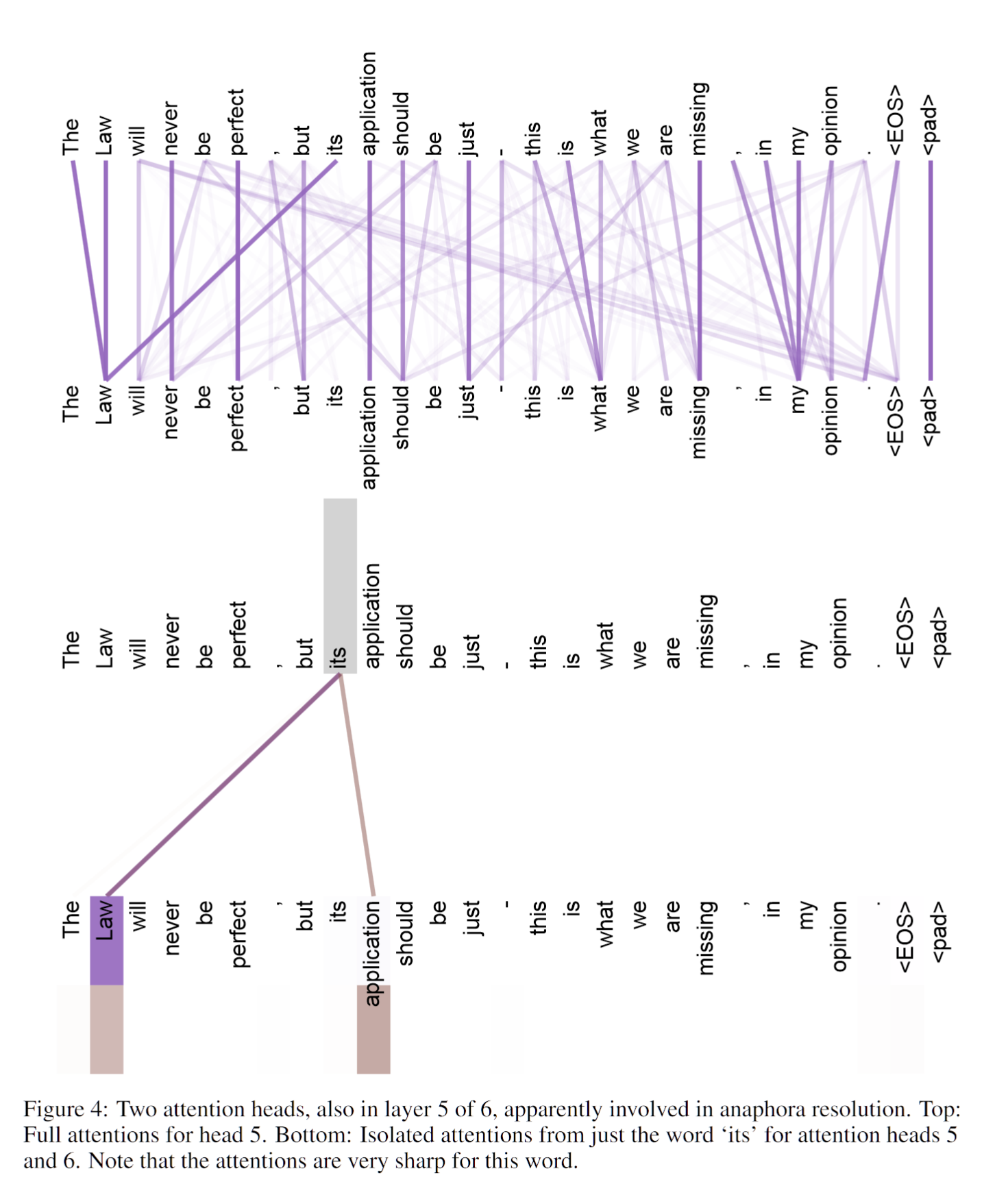 20/03/2024
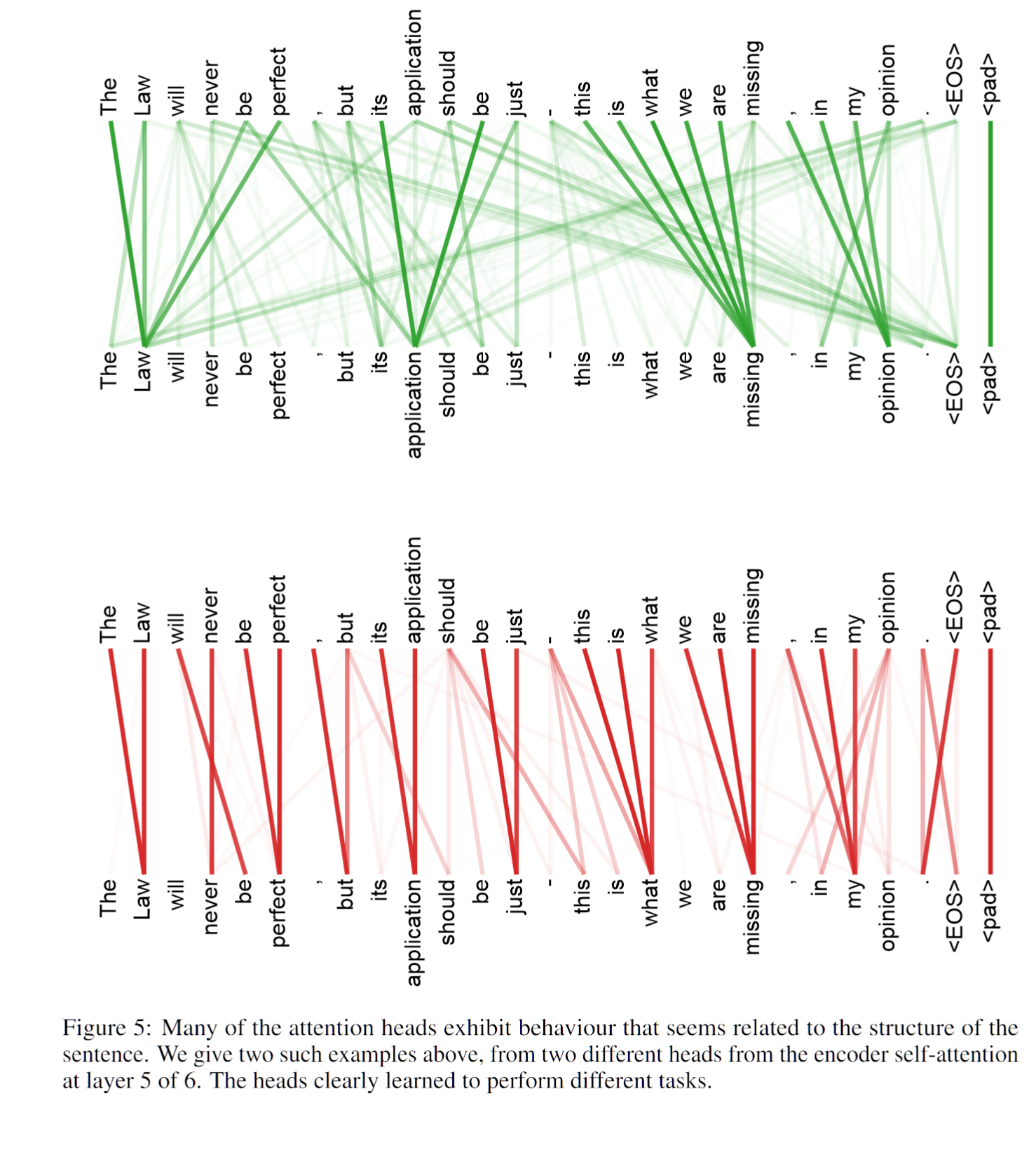 20/03/2024
ChatGPT preguiçoso?
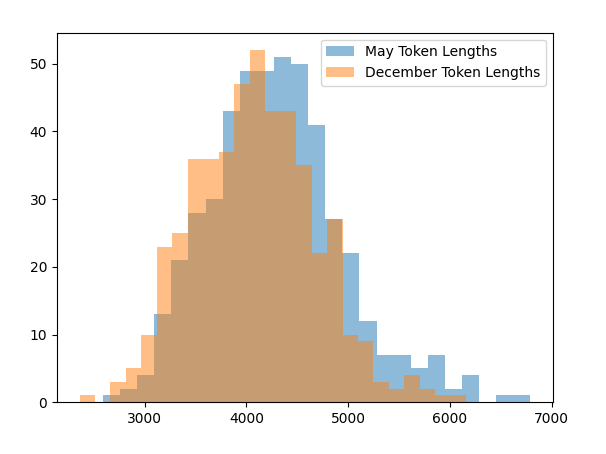 Link: https://twitter.com/RobLynch99/status/1734278713762549970
20/03/2024
Web Semântica
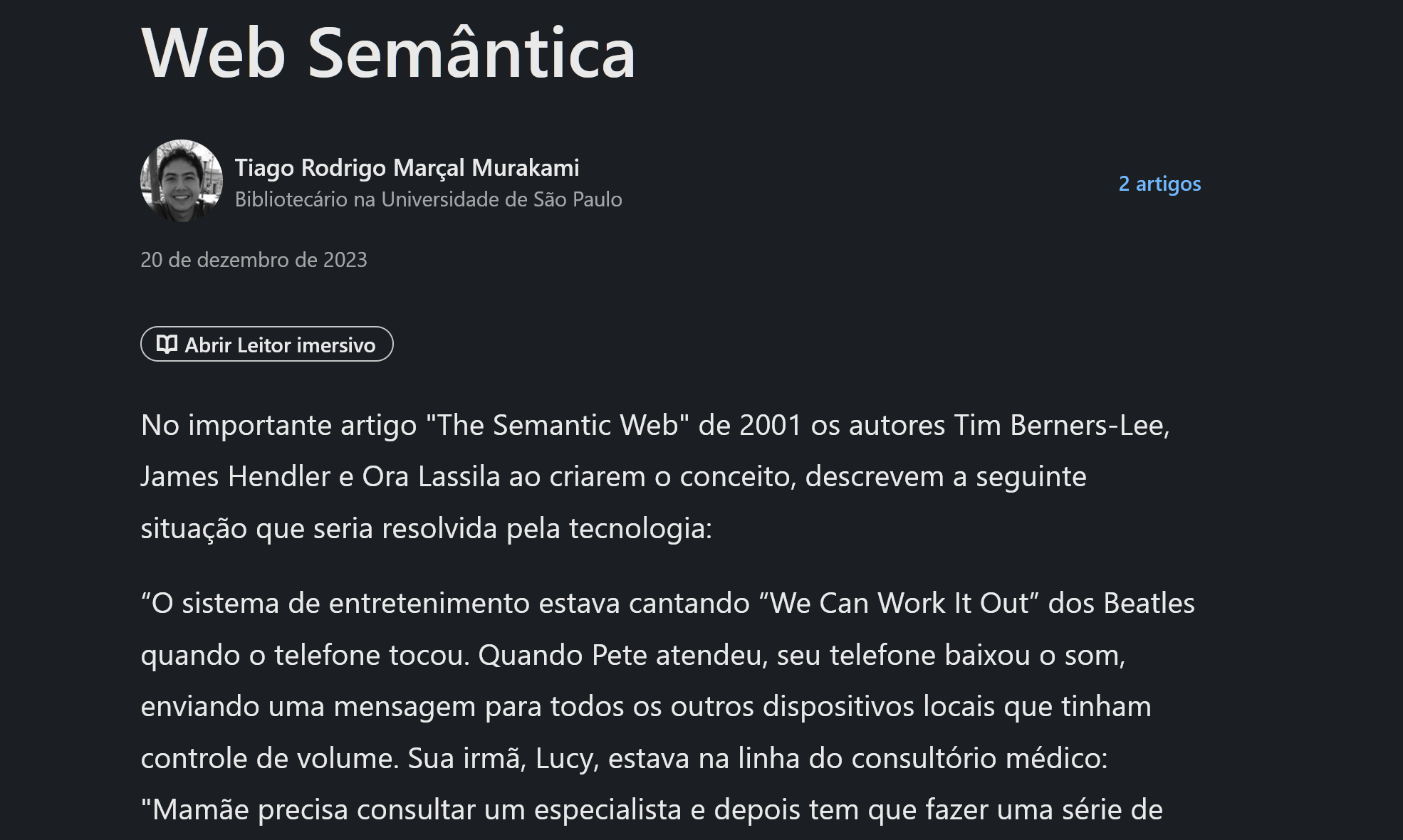 Link: https://www.linkedin.com/pulse/web-sem%2525C3%2525A2ntica-tiago-rodrigo-mar%2525C3%2525A7al-murakami-iuglf 
Berners-Lee, Tim; Hendler, James;  Lassila, Ora. The Semantic Web: A new form of Web content that is meaningful to computers will unleash a revolution of new possibilities. Estados Unidos: Scientific American, Maio 2001.
20/03/2024
Custo da Inteligência artificial
20/03/2024
O boom da IA pode usar uma quantidade chocante de eletricidade
Cada interação online depende de uma estrutura de informações armazenadas em servidores remotos – e essas máquinas, empilhadas em centros de dados em todo o mundo, requerem muita energia. Em todo o mundo, os data centers representam atualmente cerca de 1 a 1,5 por cento do consumo global de eletricidade, de acordo com a Agência Internacional de Energia. E o boom mundial ainda explosivo da inteligência artificial poderá aumentar muito esse número – e rapidamente.
Fonte: The AI Boom Could Use a Shocking Amount of Electricity
20/03/2024
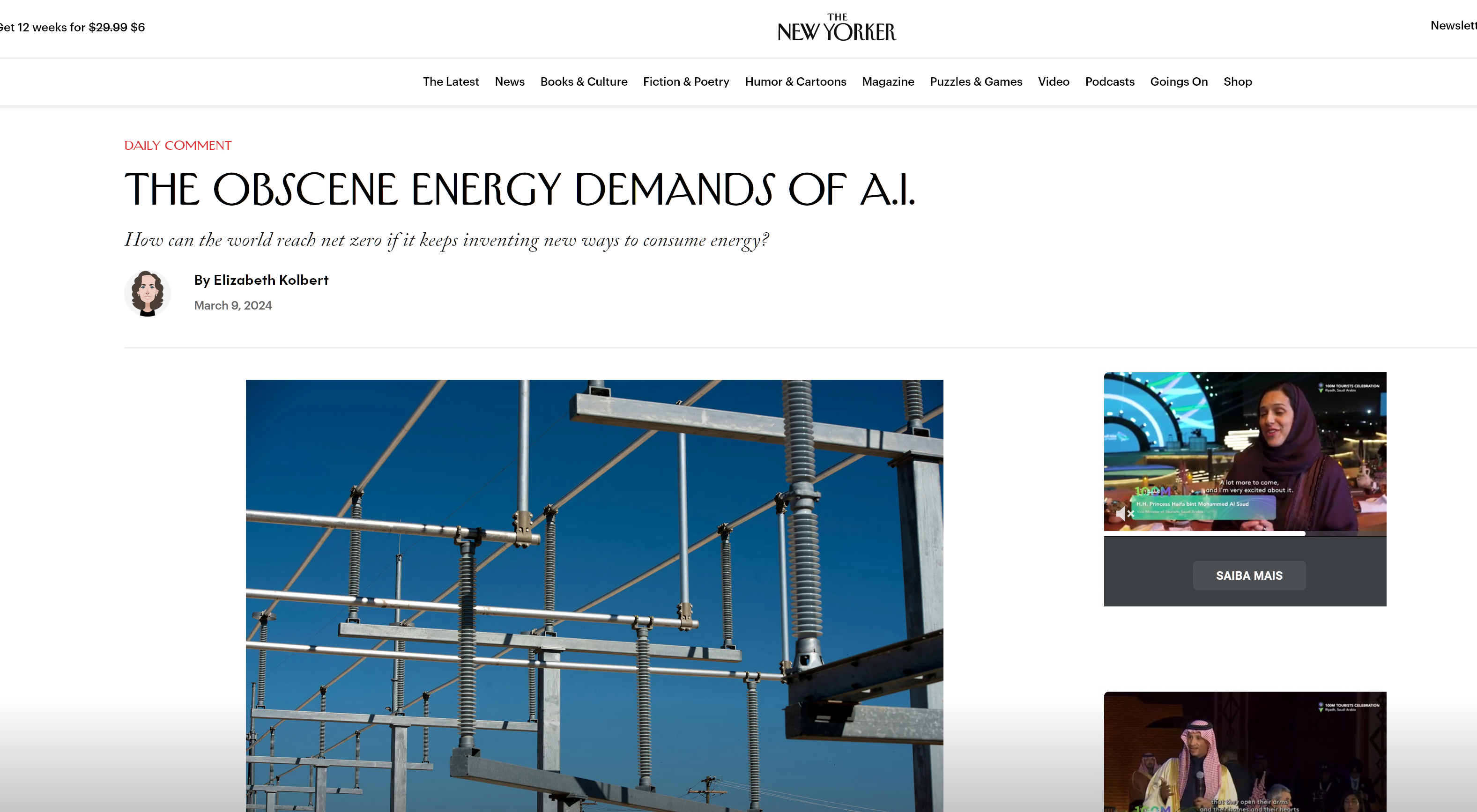 20/03/2024
Preço mensal das ações da NVIDIA na bolsa de valores Nasdaq de janeiro de 2010 a agosto de 2023
Fonte: https://www.statista.com/statistics/1331201/nvidia-share-price-development-monthly/
20/03/2024
Custos para os usuários?
Atualmente, os custos para os usuários estão baixos
Mas ...
20/03/2024
A IA vai tirar nossos trabalhos?
20/03/2024
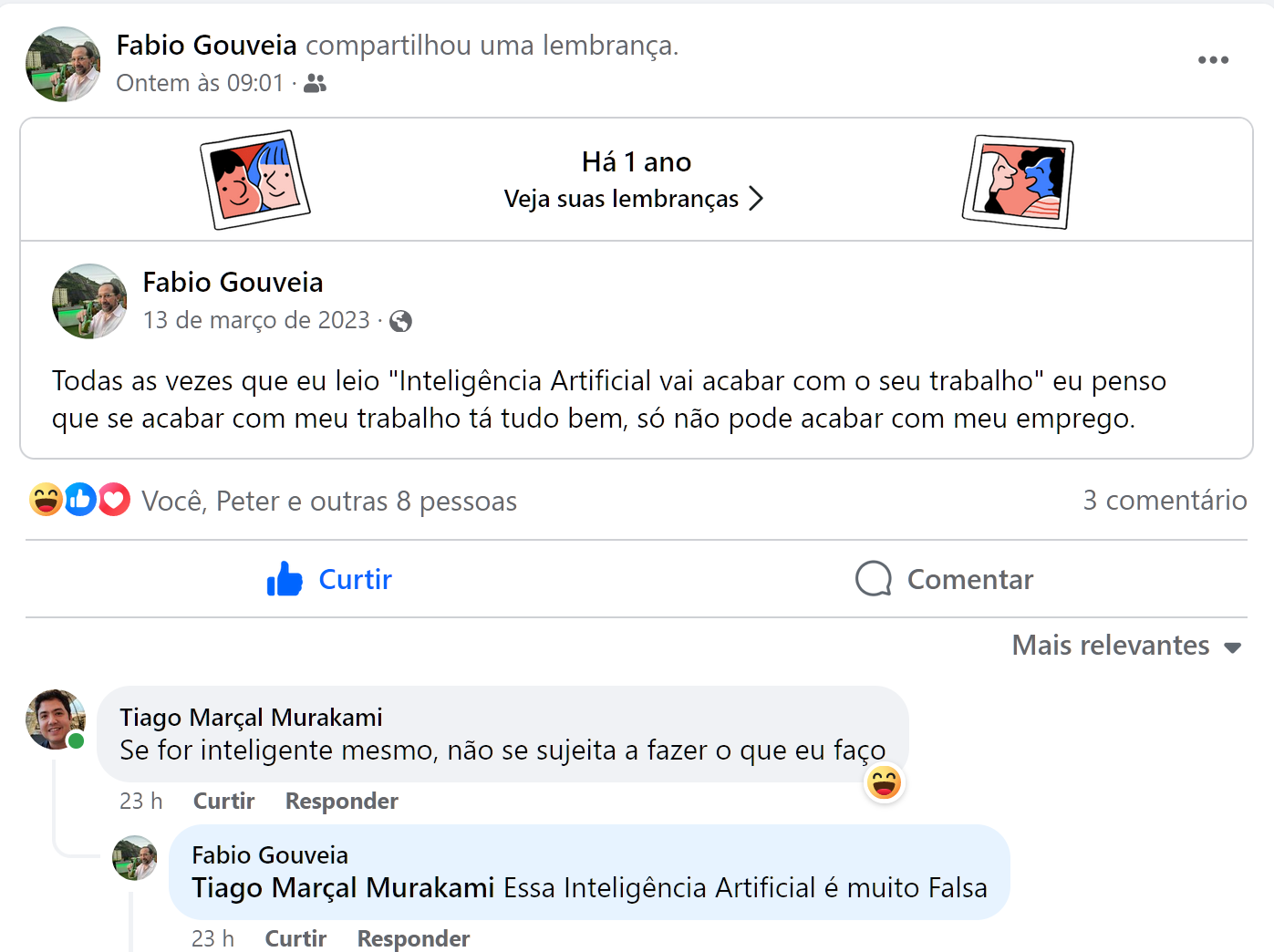 20/03/2024
IA na Biblioteconomia
20/03/2024
Integridade acadêmica
20/03/2024
Os detectores de IA funcionam?
Em suma, não, não em nossa experiência. Nossa pesquisa sobre detectores não mostrou que eles fossem suficientemente confiáveis, uma vez que os educadores poderiam estar fazendo julgamentos sobre os alunos com consequências potencialmente duradouras. Embora outros desenvolvedores tenham lançado ferramentas de detecção, não podemos comentar sobre sua utilidade.
Fonte: How can educators respond to students presenting AI-generated content as their own?
20/03/2024
Textos gerados por IA em revistas científicas Importantes
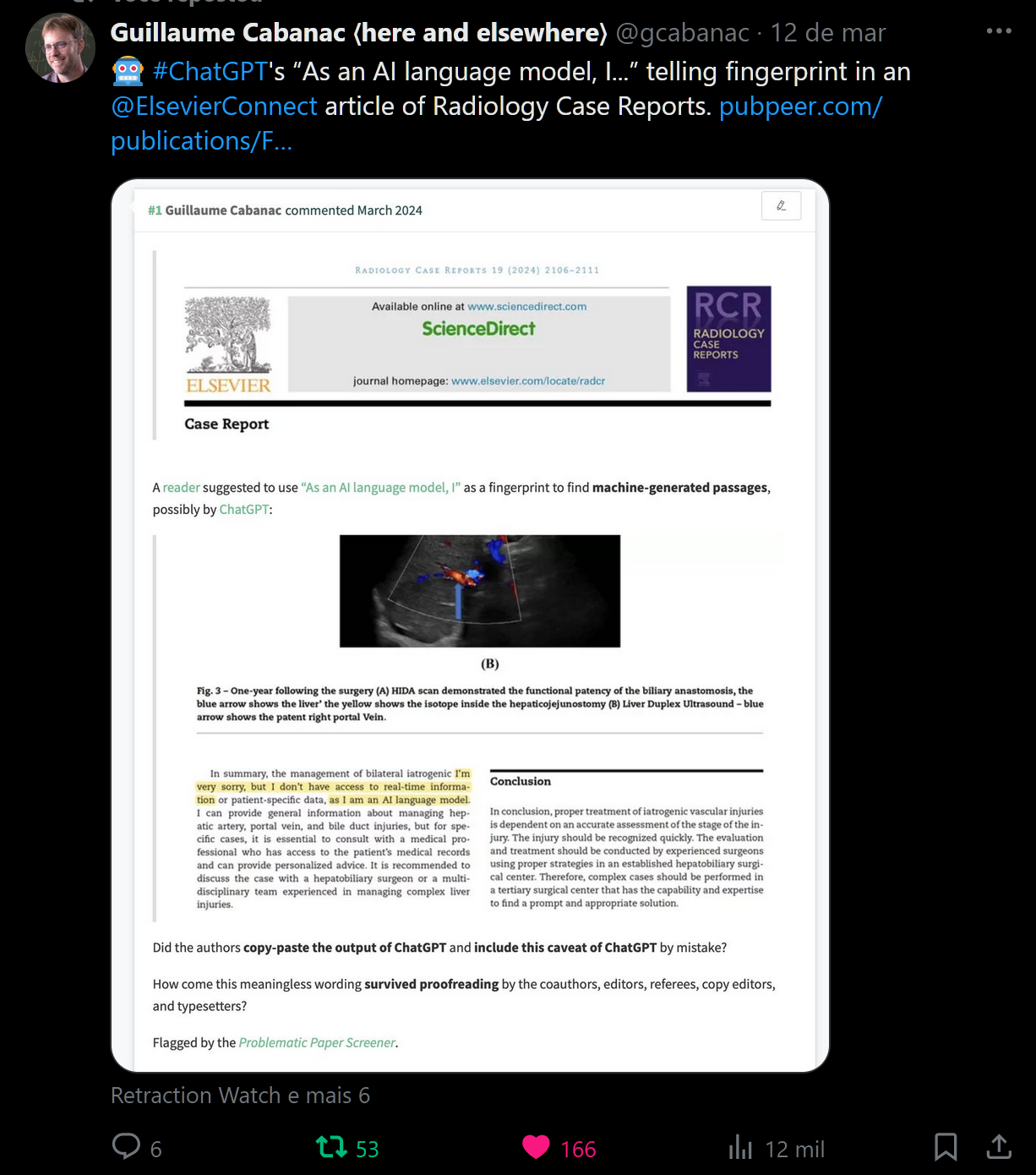 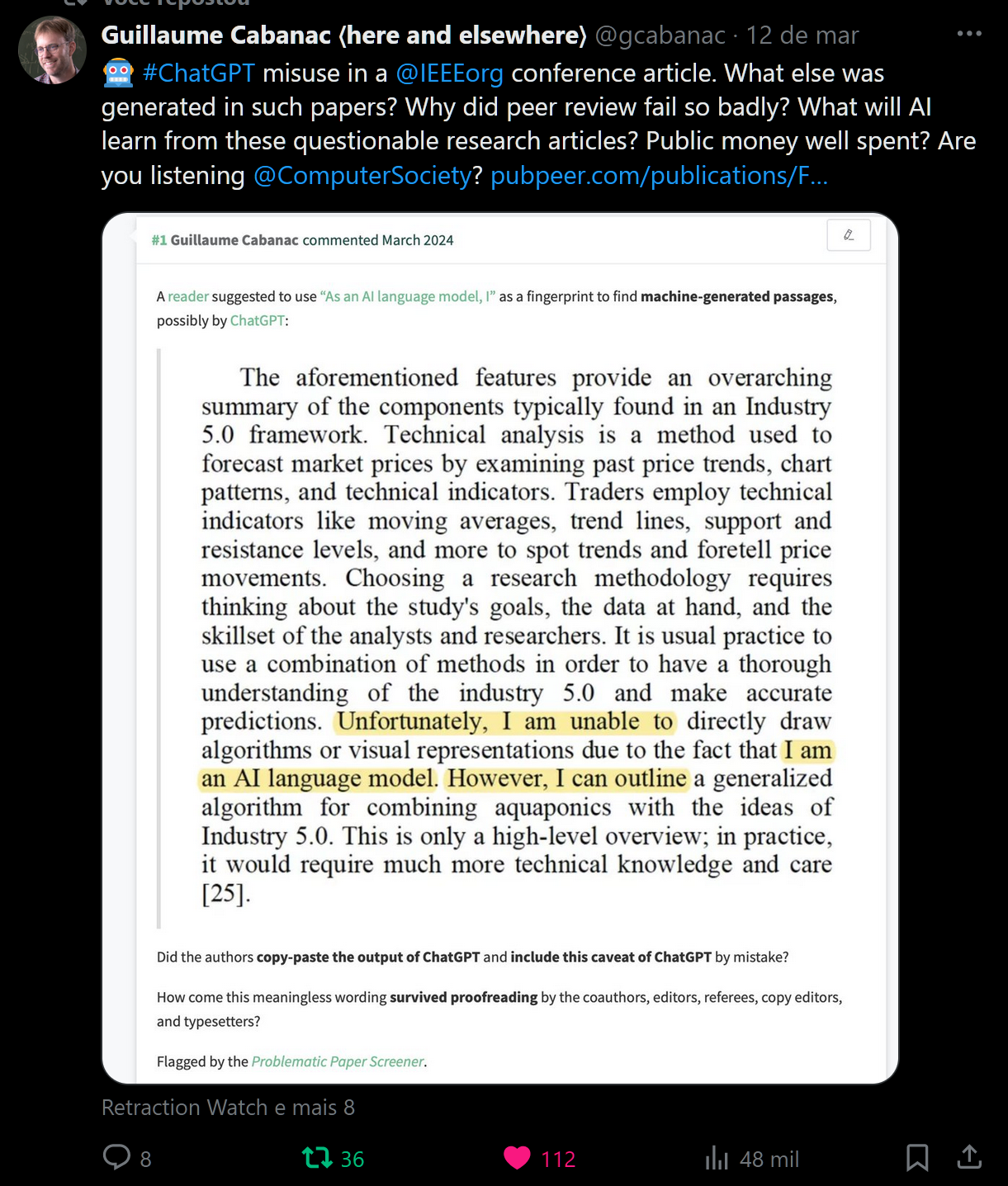 20/03/2024
Como fica a autoria?
20/03/2024
Orientação para uso em melhoria de trabalhos acadêmicos
Boas práticas:
Criar resumos
Usar modelos iniciais
Práticas ruins:
Uso para levantamento bibliográfico
Uso em qualquer momento da metodologia científica
20/03/2024
Literacia em IA
20/03/2024
90% do conteúdo online será gerado por I.A.
“Diante da evolução na área de Inteligência Artificial (IA), estima-se que 90% do conteúdo online poderá ser gerado por IA até 2025, de acordo com a Europol.”
Fonte: Tecnologia: 90% do conteúdo online poderá ser gerado por IA até 2025
20/03/2024
Combate a Fake News
Bots gerando conteúdo falso já são a maior parte do que é produzido de conteúdo na Internet
Imagens e vídeos gerados por Inteligência Artificial
20/03/2024
IA em bibliotecas
20/03/2024
American Libraries: World of AI
Link: https://americanlibrariesmagazine.org/2024/03/01/the-world-of-ai/
20/03/2024
LibGuide: Student Guide to ChatGPT
Link: https://libguides.library.arizona.edu/students-chatgpt/
20/03/2024
LibGuide: AI Literacy in the Age of ChatGPT
Link: https://libguides.library.arizona.edu/ai-literacy-instructors/copyright
20/03/2024
Alfabetização informacional
Link: https://americanlibrariesmagazine.org/2024/03/01/the-world-of-ai/
20/03/2024
Guia para aquisição de ferramentas de IA:Evaluating generative AI tools for purchase: a checklist
Link: https://nicolehennig.com/evaluating-generative-ai-tools-for-purchase-a-checklist/
20/03/2024
AI SALON SERIES
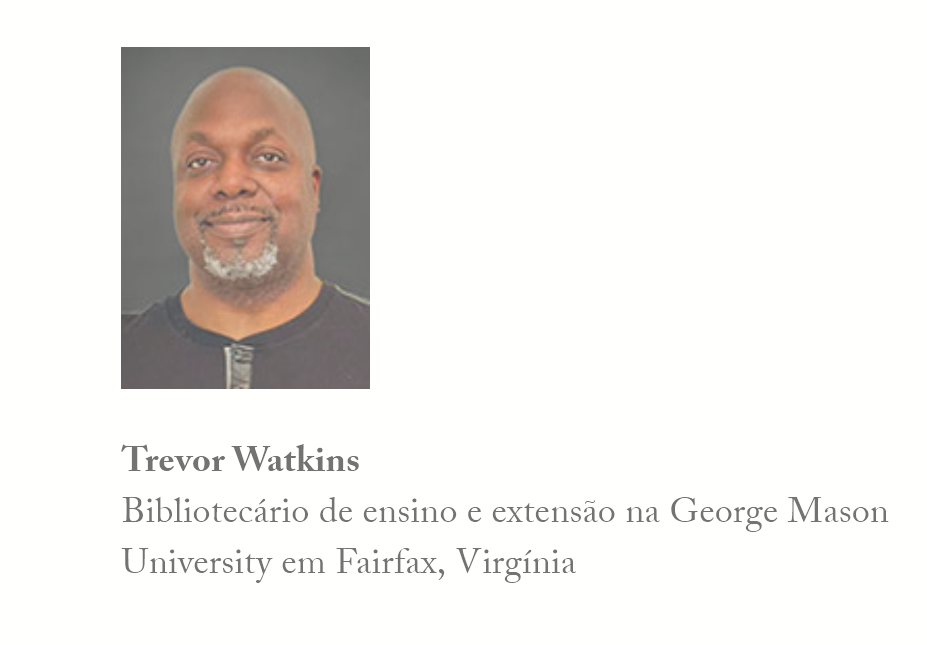 Link: https://americanlibrariesmagazine.org/2024/03/01/the-world-of-ai/
20/03/2024
Tour Interativo
Link: https://americanlibrariesmagazine.org/2024/03/01/the-world-of-ai/
20/03/2024
Os poderosos computadores do GIS & Data Lab estão disponíveis para toda a comunidade do MIT
Link: https://twitter.com/mitlibraries/status/1770435219998290122
20/03/2024
Minhas experiências com IA
20/03/2024
Classificador - Sustainable Development Goals (SDGs)
Link: https://tiagomurakami.bib.br/sdg/
20/03/2024
Classificador - Ciência da Informação
Link: https://tiagomurakami.bib.br/classificadorci/
20/03/2024
NVIDIA CHAT WITH RTX
20/03/2024
NVIDIA BROADCAST
20/03/2024
Outros Usos
20/03/2024
Outros bons usos
Tradução simultânea em webconferências
Aprendizado de idiomas
Criar códigos de programação
Geração de imagens
20/03/2024
wolframalpha.com
20/03/2024
Wolfram plugin no ChatGPT: Exemplo
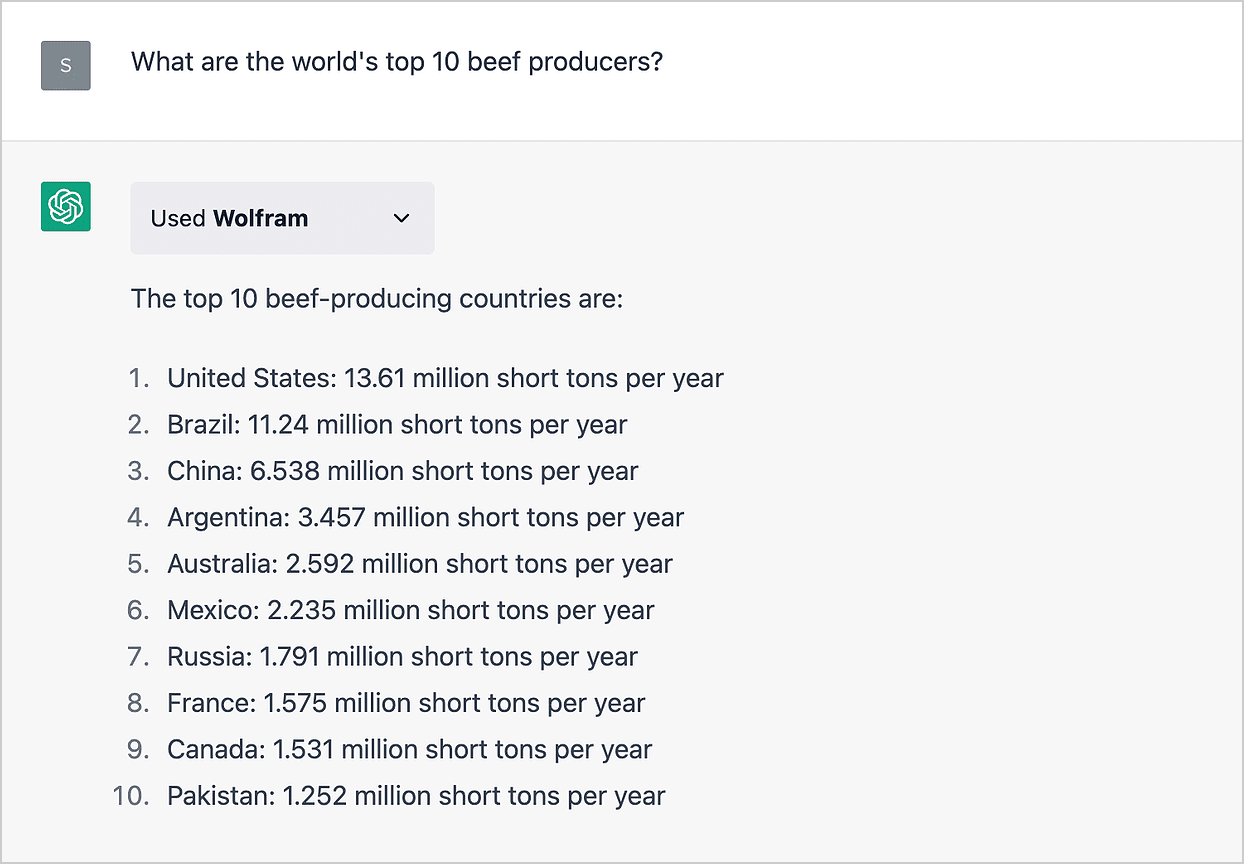 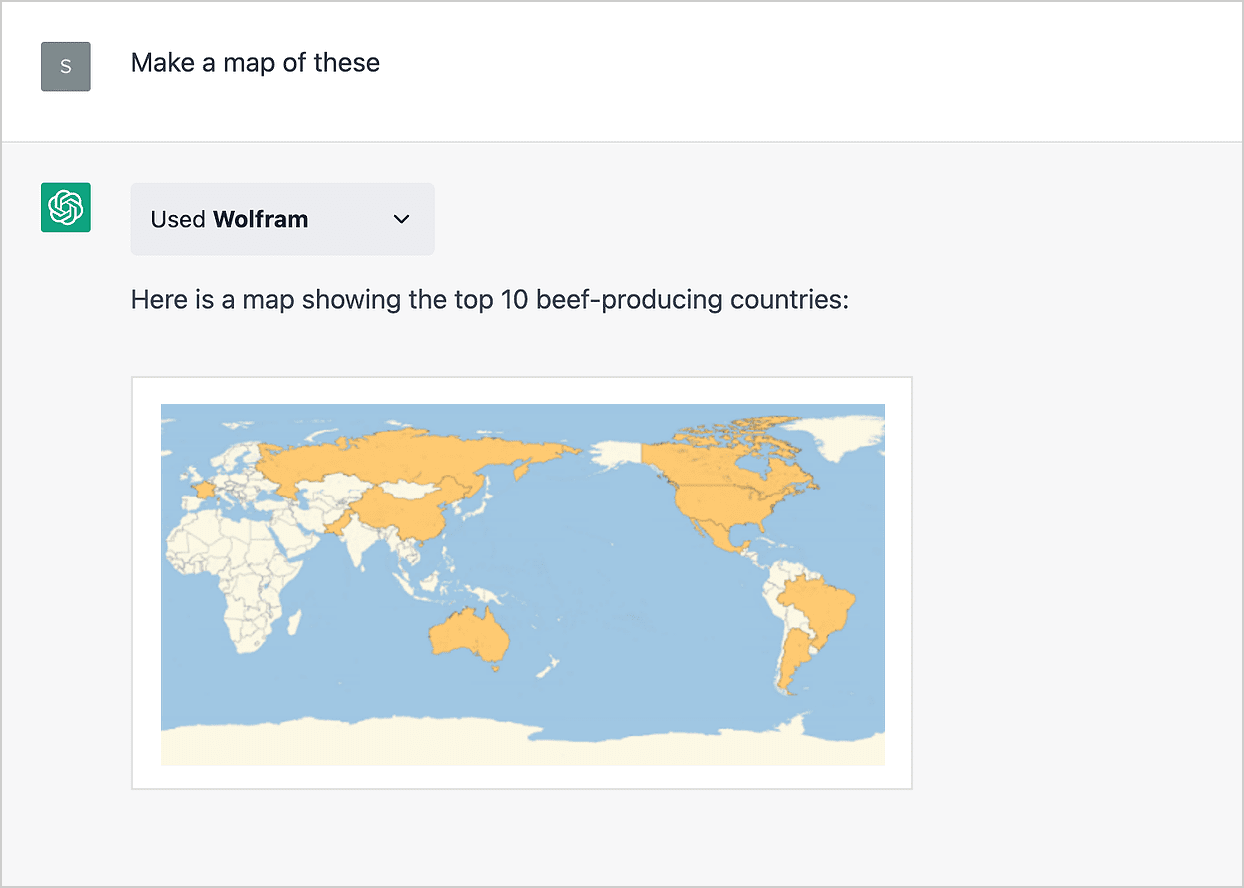 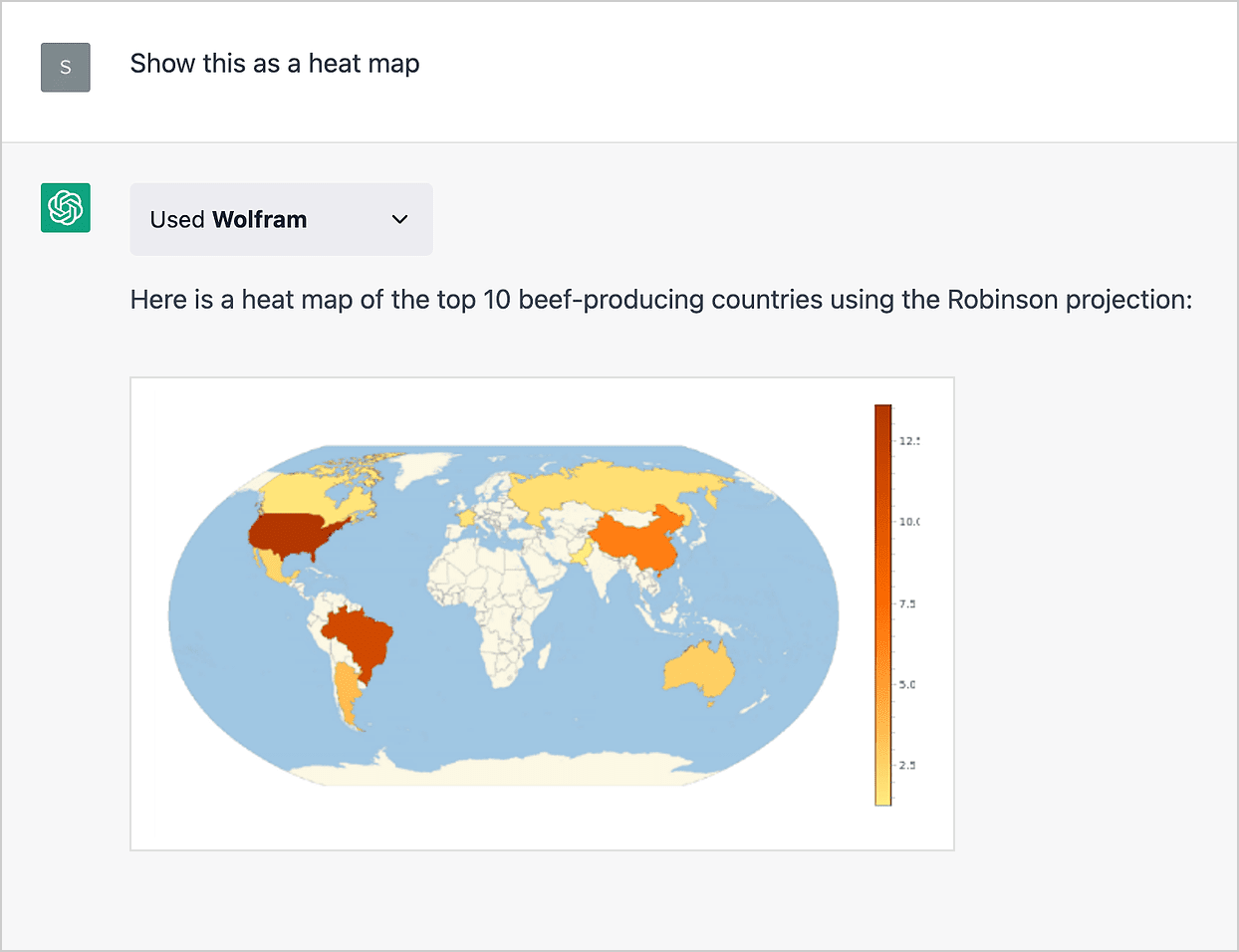 Fonte: ChatGPT Gets Its “Wolfram Superpowers”!
20/03/2024
Silêncio
Link: https://libcal.ucd.ie/equipment/item/22613
20/03/2024
E NEM VOU ABORDAR O sORA da OpenAI
Link: https://openai.com/sora
20/03/2024